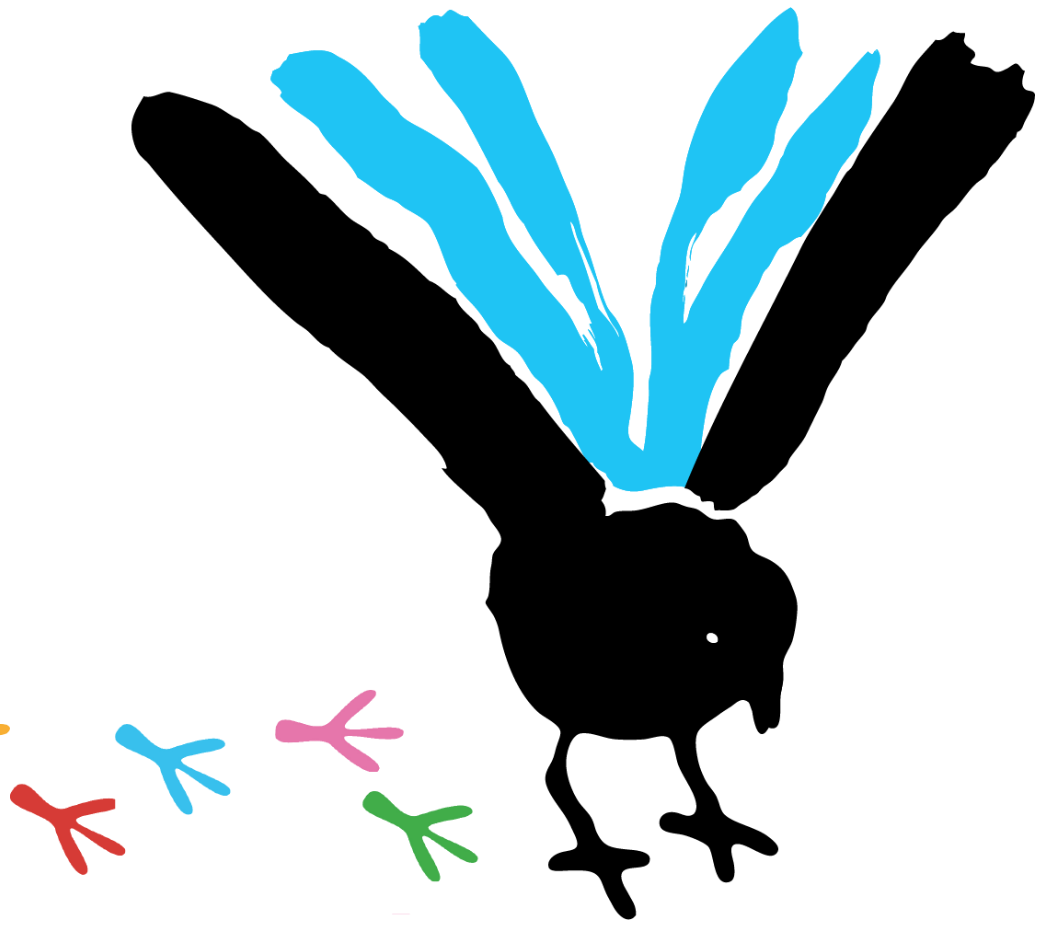 Kuvailuryhmä
Kuvailuryhmä ohjeistaa ja koordinoi kuvailua Vaskissa
Ryhmän jäsenet ja toiminta 2022
Riitta Kari (Naantali)
Liisa Lehtikangas  (Salo)
Risto Mikkonen (Turku)
Heli Pohjola (Raisio)
Aki Pyykkö (Turku)
Päivi Svala (Kaarina)
Anna Viitanen (Turku, pj.)
Ryhmä on kokoontunut vuonna 2022 kaksi kertaa
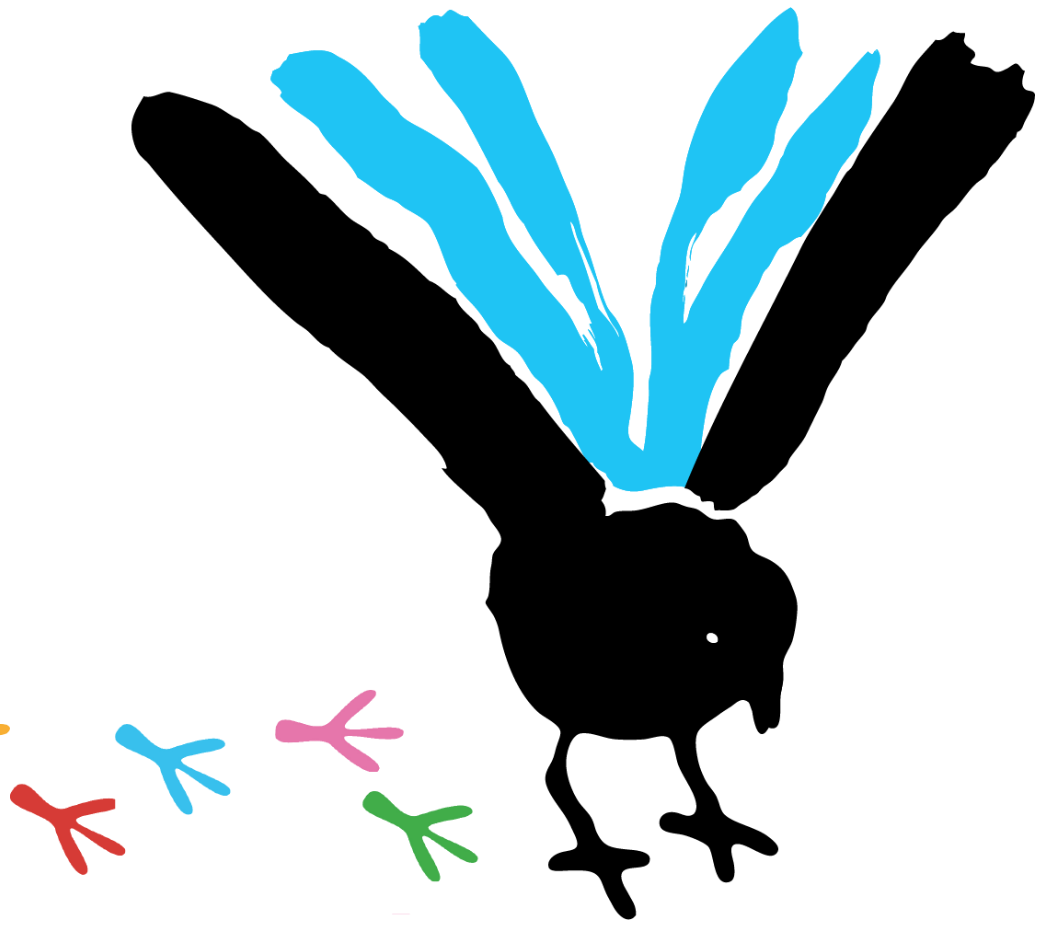 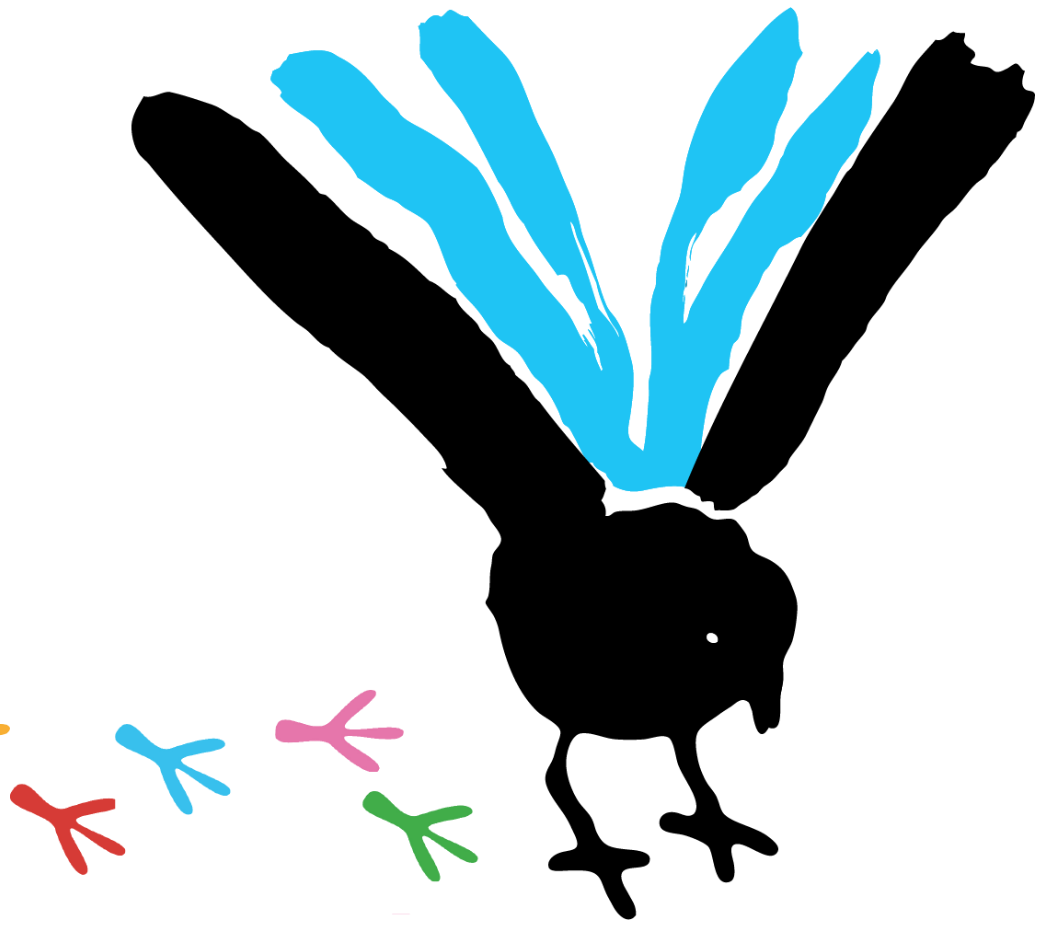 Vuoden 2022 toteuma
Toimintatapojen kehittäminen

Uutuusaineiston käsittely Vaskissa
Primaarikuvailijoiden keskustelualue (Teams) luokitusongelmista toimii hyvin
Kehitettävää on edelleen: Yhtenäistä luokitusta ei niteiden käsittelyssä aina noudateta
Tietueiden käsittely ja tiedonsiirto Vaski/TäTi/Melinda
Kohan toiminnassa ei ole tapahtunut suuria muutoksia
Automaattisesti siirtyneiden kuvailutietojen tarkkailuun on saatu Vaskissa toteutettua toimiva malli
Kesäkuun versiopäivitys aiheutti kuvailussa paljon ongelmia ja lisätyötä
RDA-uudistus

Uuden RDA-säännöstön opiskelu on aloitettu syksyllä 2022 osallistumalla Kansalliskirjaston järjestämiin koulutuksiin
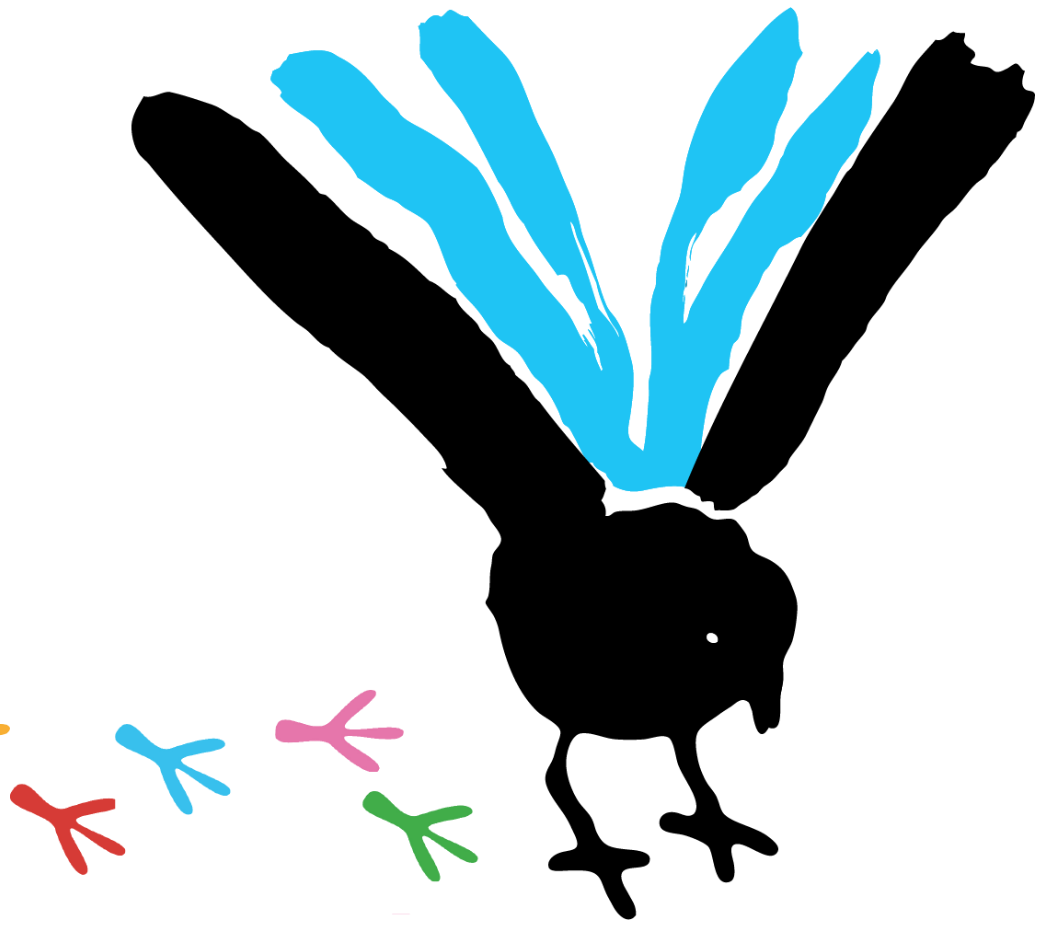 Vuoden 2023 suunnitelmat
Toimintatapojen kehittäminen

Yhtenäinen luokitus paremmin haltuun niteiden käsittelyssä
Kuvailuprosessia sujuvammaksi? ← Edellyttää kirjastojärjestelmän kehittämistä 
Musiikin kellutuksen vaikutus kuvailuun

RDA-uudistus

Uuden RDA-säännöstön opiskelu jatkuu koko vuoden 2023 ajan
Käyttöönotto kuvailussa todennäköisesti loppuvuodesta